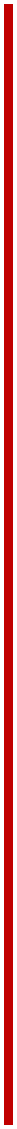 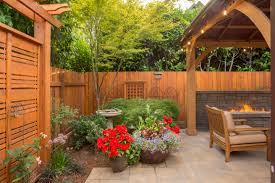 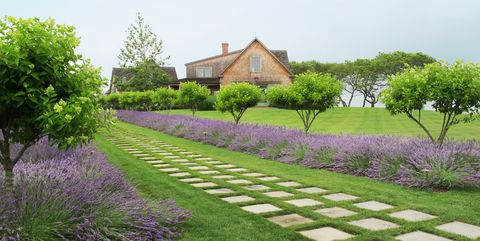 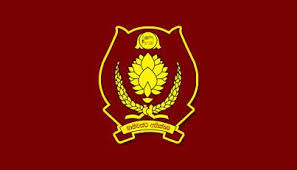 N+ñ w,xlrK uQ,O¾u
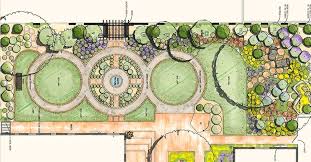 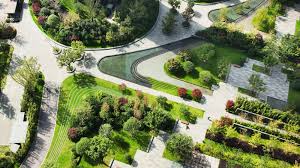 tia' fla' WfmalaId fiõjkaÈ
r$ weye<shf.dv u'u'ú
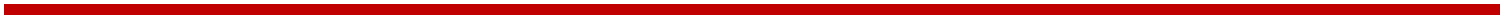 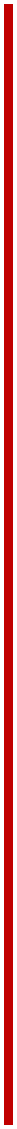 ;=,s; nj (Balance)
N+ñ w,xlrKfha § WoHdkfha msysgqjk wx." WoHdkfha Wml,amkh lrk ,o f¾Ldjl fomi iunr j msysgd ;sîu ;=,s; nj f,i ye`Èkafõ‘

iu;=,s;;d wdldr folla WoHdk úoHdfõ § Ndú; lrhs'

iuñ;sl iu;=,s;;dj (Symmetrical balance)
fuys § N+ñfha tla mil we;s wx. yd iudk j u wfkla miska msysgqùu wruqKq flf¾' tla mil we;s l,d uQ,hka o¾mK m%;sìïnhla fia tf,iu wfkla mi fhdod .kS'
	Wod # yuqod uQ,ia:dk wdÈfha Ndú; fõ‘

wiuñ;sl iu;=,s; nj (Asymmetrical balance)
WoHdkfha l,ams; f¾Ldfõ tla mil mj;sk wx." wfkla mi fkdmsysgk úg § yd tla tla mil mj;sk fmkqu wfkla mi fmkaùu wmyiq úg § fuu l%uh fhdod .ekqK o fuys oDYHdl¾IKh idfmalaI j wvq w;r" ks¾udKh o idfmalaI j wiSre h'
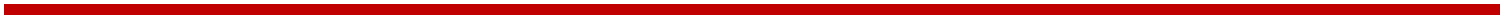 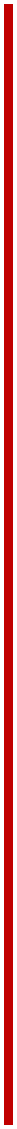 iuñ;sl iu;=,s;;dj
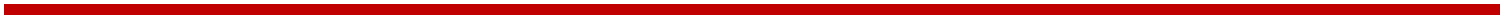 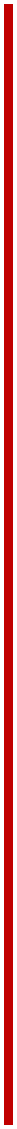 wiuñ;sl iu;=,s; nj
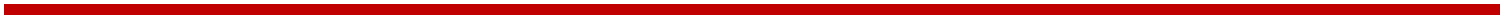 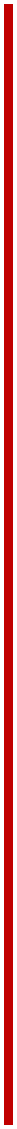 ßoauhdkql+, nj (Rhythm)
N+ñ w,xlrKfha § fhdod .kakd oDVdx." uDÿ wx. fuka u l,duQ,hka kej; kej; fh§fuka WoHdkh l%udkql+, j fjkia ù hk wdldrhla olakg we;' túg ßoauhdkql+, j tu fjkia ùï fmkakqï lsÍfuka WoHdkh ;=< b;d l%uj;a njla m%ldY l< yels h'
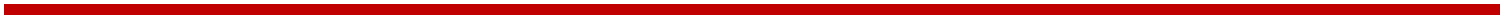 Rhythm
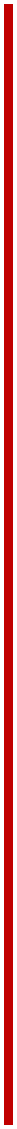 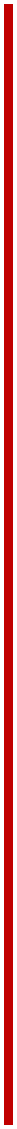 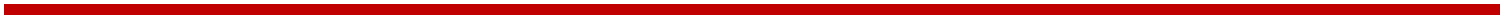 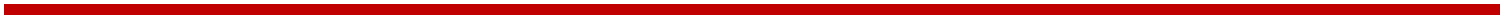 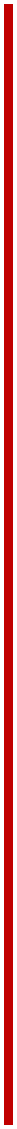 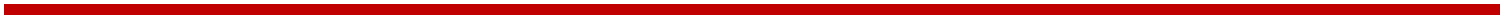 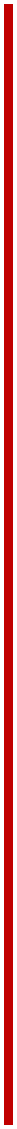 talSh Ndjh (Unity)
WoHdk ks¾udKfha § hï f;audjla uq,a lr f.k" Bg wkql+, j fhdod .kakd ish¨ oDVdx." uDÿ wx. yd l,duQ,hka Ndú; lsÍuhs‘

Wod - <ud WoHdkhl" f;dard .kakd oDVdx. yd <uhskaf.a wdrlaIdj Wfoid fhda.H me<Eá muKla fhdod .ekSu" fhdod .kakd uDÿ wx. WKqiqï j¾Kj,ska hq;a ùu" ;DK msÜgks fhdod .ekSu
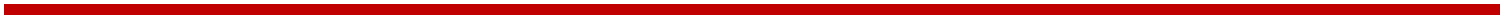 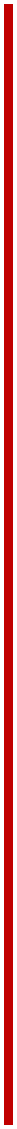 Unity
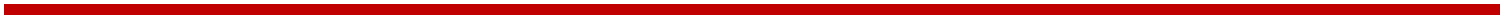 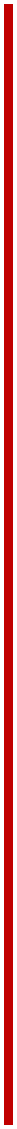 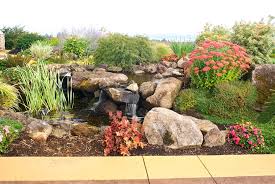 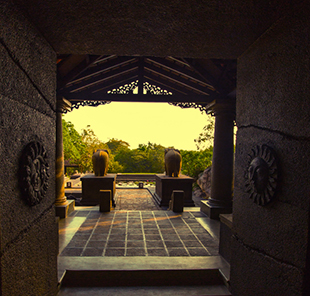 .sß WoHdk
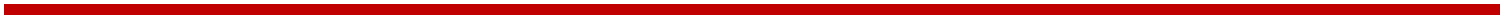 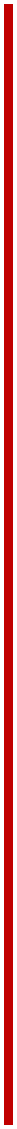 cmka WoHdk
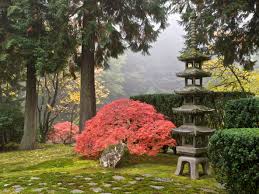 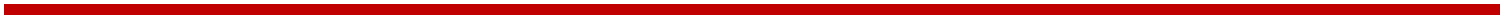 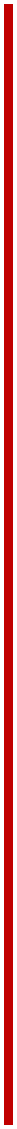 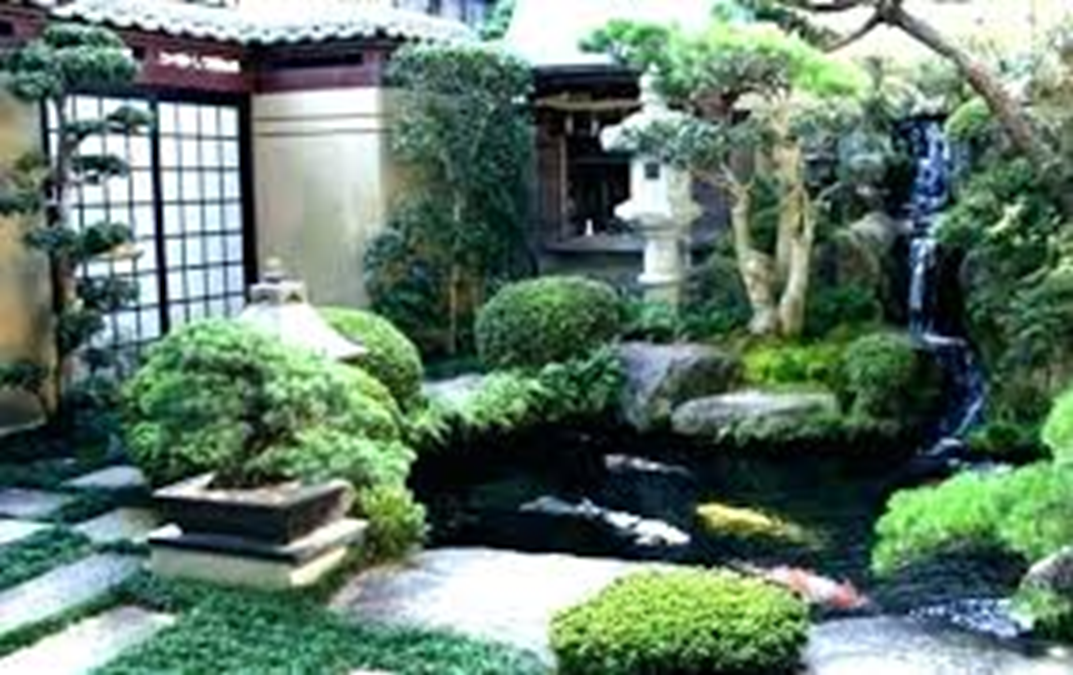 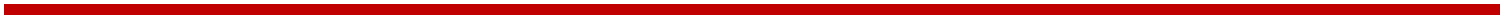 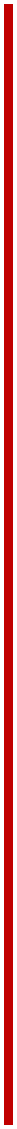 <ud WoHdk
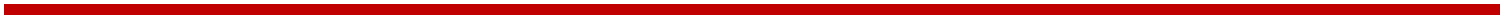 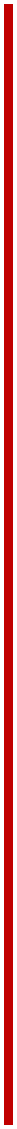 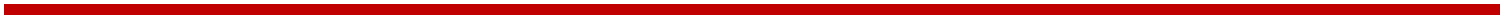 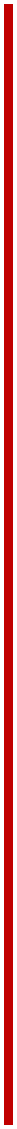 wjOdkh flakaø.; lsÍu (Focalization)
WoHdkhg msúfik mqoa.,hkaf.a wjOdkh tla ia:dkhla fj; fhduq lsÍu ioyd ks¾udKhla we;s lsÍu fuys § isÿ fõ‘
ta ioyd m%;sud (Statues)" c, u,a (Fountain), úúO n÷ka wd§ foa fhdod .kshs' 
;j o tu wx.hka fj; wei kdNs.; lrùug iqug wx. fhdod .ekSfuka tla ÈYdjl isg keröfï § fydÈka o¾Ykh fõ (Vista)
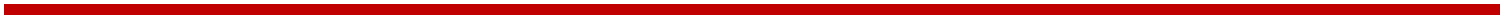 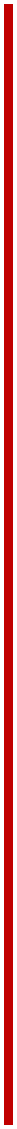 Focalization
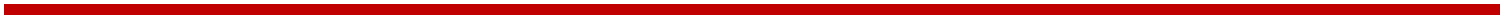 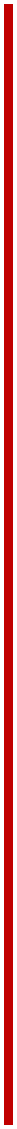 úúO;ajh (Variety)
WoHdk w,xlrKfha § l,duQ,hka u.ska fmkajk fjkia lï we;s lsÍug WoHdk wx. fhdod .ekSu fuys§ isÿ fõ' 
túg N+ñfha úúO;ajh ksid taldldÍ nj bj;a ùfuka“ wjOdkh r|jd ;nd .ekSug yels fõ'

Wod #
úúO j¾Kj,ska hqla; uDÿ wx. lSmhla fhdod .ekSu
uDÿ wx. ^ m`ÿre Ydl& lmamdÿ lr úúO yev we;s lsÍu (Topiary)
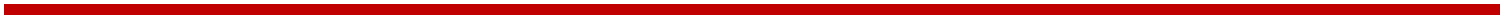 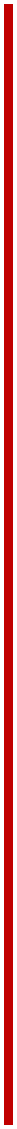 Variety
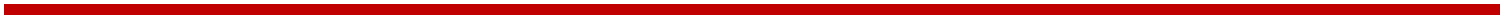 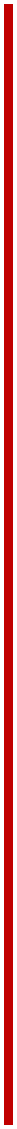 fgdamshß l,dj (Topiary)
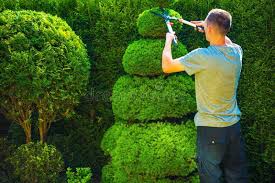 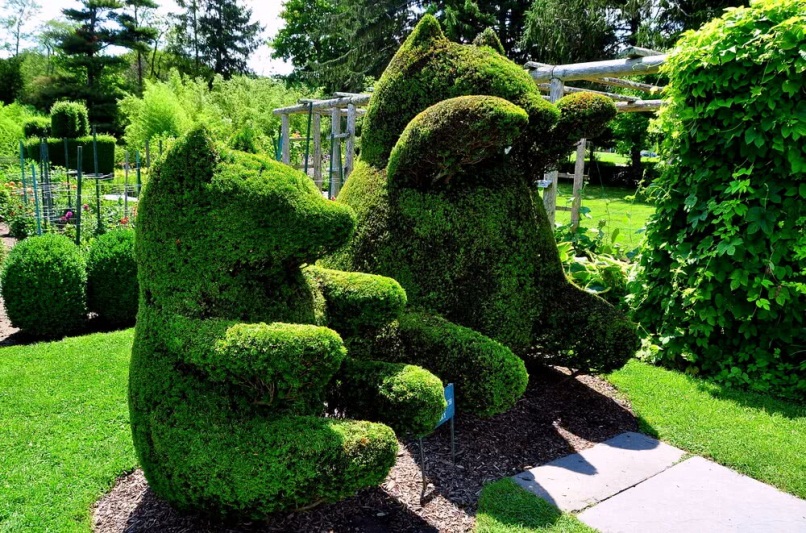 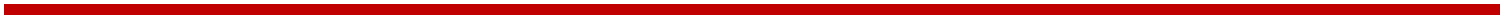 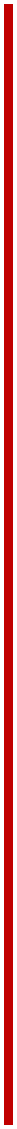 wkqms<sfj< (Sequence / Order)
N+ñ w,xlrKfha § fhdod .kakd Ydl" jeá" md;a;s wkqms<sfj<ska l=vd isg úYd, f;la fyda md;a;sj, m%udKh úYd, isg l=vd jk f,i fyda N+ñh wkqj ieliSfuka WoHdkhg w,xldrhla tla l< yels h'
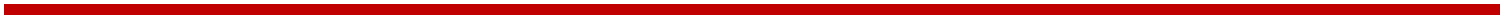 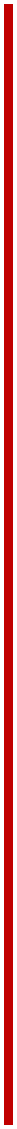 Sequence
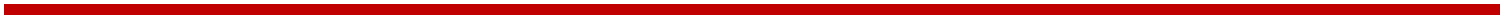 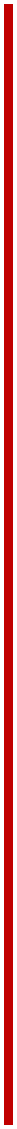 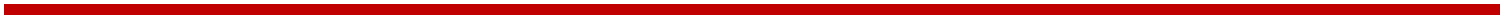 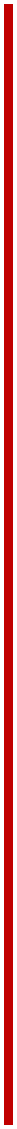 m%udKh yd wkqmd;h (Scale and proportion)
WoHdkfha m%udKh yd WoHdkfha we;s wfkl=;a wx.j, m%udKh ^f.dvkeÕs,s" uxudj;a"
Ydl wd§& tlsfklg m%udKd;aul j .e<mS ;sîu ^iudkqmd;sl ùu& wjYH fõ'
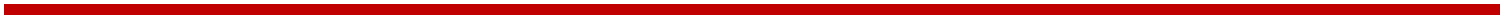 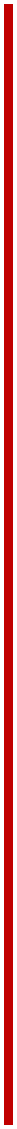 Scale and Proportion
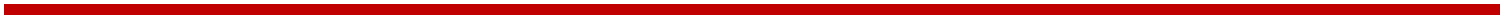 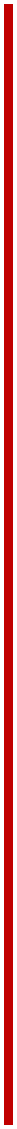 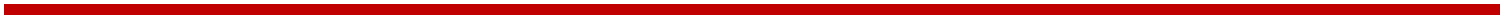 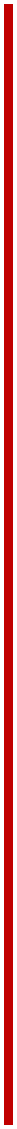 wNHdi
my; rEmfha Tng y÷kd.; yels l,duQ,O¾u ,shd olajkak
WoHdkhla ks¾udKfha§ tA tla tla l,d uQ,O¾ufhka bgq flfrk ldh–h ,shd olajkak
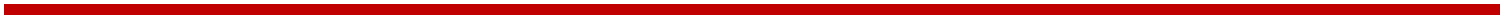 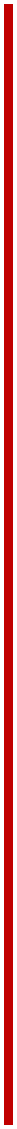 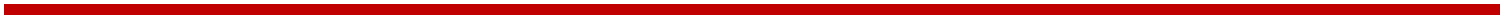 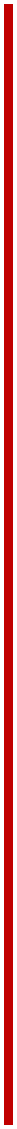 ms<s;=re
 1.   ßoauhdkql+, nj
	wjOdkh flakaø.; lsÍu
	wkqms,sfj,
	iuñ;sl iu;=,s; Ndjh
	m%udKh yd wkqmd;h
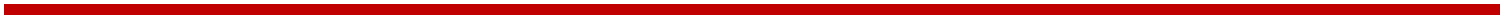